安防技术基础
入侵探测与报警技术（三）
江西唯康信息网络有限公司
入侵探测报警控制器
控制器的功能
 控制器的分类
 对系统工作状态的控制
 布防类型
前一页
控制器的主要功能
入侵探测报警控制器置于用户端的值班中心，是报警系统的主控部分，它可向报警探测器提供电源，接收报警探测器送出的报警电信号，并对此电信号进一步的处理。当探测器发出入侵报警信号或出现非正常情况时，即可启动报警控制器的报警装置发出声音、光亮等报警信号，并指示出发生报警的部位。同时也可以向上一级接警中心或其他有关部门报告警情。因此，报警控制器通常又可称为报警控制/通信主机。
前一页
控制器的分类
报警控制器视使用要求和系统大小不同，有简有繁。最简单的是单路报警控制器，只控制一路报警探测器，只有一路声响报警。复杂的可控制几路到几十路，多则可达几百路、上千路报警探测器，有多路输出和多种形式的报警功能。因此报警控制器可有小型报警控制器、中型报警控制器和大型报警控制器之分。
前一页
控制器的分类
就防范控制功能而言，报警控制器又可分为仅具有单一安全防范功能的报警控制器（如防盗、防入侵报警控制器、防火报警控制器等）和具有多种安全防范功能—集防盗、防入侵、防火、电视监控、监听等控制功能为一体的综合型的多功能报警控制器。
     将各种不同类型的报警探测器与不同规格的报警控制器组合起来，就能构成适合于不同用途、警戒范围大小不同的报警系统网络。
前一页
控制器的分类
根据组成报警控制器电路的器件不同，可分为由晶体管或简单集成电路元器件组成的报警控制器（一般用于小型报警系统）和利用单片机控制的报警控制器（一般用于中型报警系统或联网报警系统）以及利用微机控制的报警控制器（一般用于大型联网报警系统）。
前一页
对系统工作状态的控制
将探测器与报警控制器相连，组成报警系统并接通电源。在用户已完成对报警控制器编程的情况下，操作人员即可在键盘上按厂家规定的操作码进行操作。只要输入不同的操作码，就可通过报警控制器对探测器的工作状态进行控制。
      有5种工作状态：布防（又称设防）；撤防；旁路；24小时监控（不受布防、撤防操作的影响）；系统自检、测试状态。
前一页
布防类型
在比较完善的报警控制器中，除了设有多个防区外，而且各个防区的防护功能还可设置得不一样，即具有不同的防护类型，每个防区回路都可以独立编程配置。
       各种不同类型的探测器安装在防范现场的不同位置，将它们分别接入报警控制器的不同防区中，由于各个防区类型可以设置得不同，因此，它们就可以起到不同的防范作用。
前一页
入侵探测报警系统
有线报警系统 
无线报警系统
有线/无线报警系统
前一页
有线报警系统
有线入侵探测报警系统是指在入侵探测器与报警控制器之间采用的是有线传输的方式。同时报警控制器与上一级报警中心也采用的是有线传输方式。
       在系统中，入侵探测器与报警控制器分开两处安装。将入侵探测器安装在警戒现场，而报警控制器则放在与之有一定距离处的值班室、控制中心或保卫部门等场所，两者之间通过适当的传输线来加以连接。如双绞线、电话电缆、同轴电缆、光缆等。用户端的报警控制器与一级接警中心之间亦采用上述的传输线来交换信息。
前一页
有线报警系统的分类
有线报警系统
根据系统中所采用的传输线路的不同，目前，有线入侵探测报警系统基本上可以分为两大类。一类是利用专线传输的有线报警系统，另一种是利用公用电话网传输的联网报警系统。
前一页
专线传输报警系统
所谓专线是指专门为组成某一个有线报警系统而敷设的传输线路，专线的唯一任务就是在报警探测器、报警控制器与上一级接警中心之间完成所有信息的传输。
    一般来说，对于中小型的有线报警系统，或在某一小范围内自成体系，不进入大区域联网的有线报警系统多自行敷设专线来作为传输线。
有线报警系统
前一页
公网传输报警系统
在该系统中，报警探测器与报警控制器之间一般还是采用专门敷设的传输线，但在报警控制器与上一级接警中心之间的传输线路则是利用现有的公用电话通信网。
      一有警情，不但用户的值班中心或保卫部门可以收到报警信号，而且还可以立即通过电话交换网自动向上一级接警中心报警。这种利用电话线传输的电脑联网报警系统，目前在技术上发展得非常快，应用也越来越广泛，有利于实现安防报警系统网络化和社会化。
有线报警系统
前一页
公网报警的组网方式
数字信号电话自动报警系统的组网模式目前基本上有两大类型。
      一类是通过调制解调器，利用计算机来接警。并利用专门的接警软件来接收、处理警情并管理用户资料。
      另一类采用专门的数字报警接收机来接警。并配合计算机及管理软件来管理警情和用户资料。
有线报警系统
前一页
多级报警联网系统
所谓多级联网报警系统就是用户端的报警控制主机同时向多个联网接警中心报告警情，以达到信息共享、合理处置的目的。建立多级联网接警中心，不但可以增大联网报警系统的容量，而且对于公安系统更加方便合理地调用警力也非常有利。
有线报警系统
前一页
无线报警系统
在无线入侵探测报警系统中，虽然也是将入侵探测器与报警控制器分别放置在警戒现场和值班中心，但与有线入侵探测报警系统不同的是，它们之间不需要敷设传输线路，而是采用无线通信的方式将电信号连通。
       如果值班中心需要再向上一级接警中心发送报警信号时，同样也可以采用这种类似的传输方式。无线入侵探测报警系统的基本组成如图3-43（P101）。
前一页
发射机工作原理
无线报警发射机是由主控电路、通道电路和电源电路三大部分组成的，并可配接几种不同的探测器。
      其基本工作原理是：无线报警发射机将不同探测器的报警输出信号通过单片机信息处理转换成不同的地址码数字信号，这组表示报警地址和报警类型等信息的数字信号对发射机的载波进行频率调制，调制后的已调信号经功率放大和匹配后送至发射天线，转换为空间电磁波辐射出去。如图3-44（P104）。
无线报警系统
前一页
接收机工作原理
由天线收到的高频调制信号经与本机振荡信号混频、滤波后变换为中频信号，而后通过解调电路解调出原发射机送出的报警数字信号。该数字信号分为两路分别经过判决、整形后再送入与门，以进一步除去干扰。与门输出信号送微处理器进行进一步的处理，最后经译码后还原为模拟电信号，再去驱动声、光报警。如图3—45（ P104 ）。
无线报警系统
前一页
无线报警系统
无线报警系统的联网可以根据防范区域的大小、防范报警要求的等级以及防范报警的功能等方面合理配置，并可将有线及无线报警系统有机地组合在一起，构成一个庞大的无线报警联网系统。图3—46（P106）是一个由各防范单位值班室或保安中心与派出所、公安分局和市公安局四级组成的无线报警联网系统。
无线报警系统
前一页
有线/无线报警系统
在实际使用中，往往在同一个联网报警系统里，有线与无线兼而有之，很多情况下是将无线与有线有机地配合起来进行组网的，即组成无线/有线联网报警系统。例如，有的系统可以是以有线系统为主，无线系统为辅；而有的系统则是以无线系统为主，有线系统为辅。这就要从整个系统的规模、防范区域的特点、系统的造价和可靠性等多方面来加以考虑了。图3—48（P108）是一个无线报警与电话线传输报警的联网系统。
前一页
周界防范探测技术
泄漏电缆探测器
光纤探测器
振动电缆探测器
脉冲电子围栏
电场感应式探测器
电容变化式探测器
泄漏电缆探测器
普通同轴电缆具有很好的绝缘层和屏蔽层。因此，在信号传输过程中，既没有能量辐射的损失，也很少受到外界电磁场的干扰。
       泄漏同轴电缆是在同轴电缆的外导体上，沿长度方向周期性地开槽（开槽电缆）。电缆内部的高频电磁能量可以通过槽孔向外辐射，同时也可接收外部的电磁波。兼有传输线缆和收、发天线的功能。
前一页
基本工作原理
泄漏电缆探测器
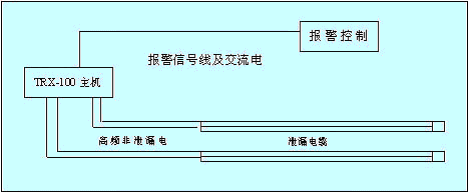 前一页
基本工作原理
系统由两根平行地埋的泄漏电缆组成。一根与发射机（30—300MHZ）相连，向外发射能量，另一根与接收机相连，用来接收能量。通过能量的偶合，在收发电缆之间形成一个椭圆形的电磁场探测区。
      两根电缆之间的电磁偶合对扰动非常敏感。当有入侵者进入此探测区，将使接收电缆的电磁波能量发生变化，通过信号处理触发报警。
泄漏电缆探测器
前一页
安装及使用要点
一般地埋于周界地下或墙内（一般宽4m，高1m）。
灵敏度高，且均匀，无盲区。
不受环境条件影响，可靠性高，抗干扰性强，误报漏报率低。
一般一对收发可防范100——150m周界，可采用多对串接方式。
地埋电缆的上面不能放置成堆的金属物体。
泄漏电缆探测器
前一页